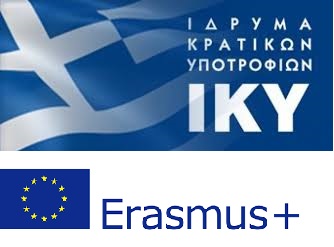 Human rightsTogether: equal in dignity and rights
Students:
Kostas Kyriakou
Kostas Triantafyllidis
Melitini Lagou

Supervisor teacher: 
Triantafyllia Vrana
Prologue
In this project we dealt with:
What does right mean?
Universal Declaration of Human Rights
Was authorized by the United Nations General Assembly in 1948
The purpose: the avoidance of repetition of the awful incidents that happened in the Second World War
This resolution is not mandatory 
It is applied as customary law
It refers to rights such as freedom, equality, education etc.
Eleanor Roosevelt was the representative of U.S.A at U.N.O and president of the committee of human rights in the organization.
Who is a refugee?
A refugee is every person who is outside the country of his nationality and due to a well-founded fear of being persecuted for reasons of race, religion, nationality, membership of a particular social group, or political opinion and additionally they are unable to avail themselves of the protection of that country.
What are the rights of refugees?
What is valid in Greece?
Detailed data
A message from Unicef
Without education a whole generation of refugees will grow up in Greece without having the appropriate abilities to contribute to our country and its economy, dealing with increased danger of being marginalized. Education is a fundamental right for every child and their only hope to create their own future.
Epilogue 
In conclusion, it is perceivable that all humans should have the same rights, without any differentiation. The refugee-children have the right to dream for a better life. So, all children should always be educated not only for their own good, but also for a better humanity.
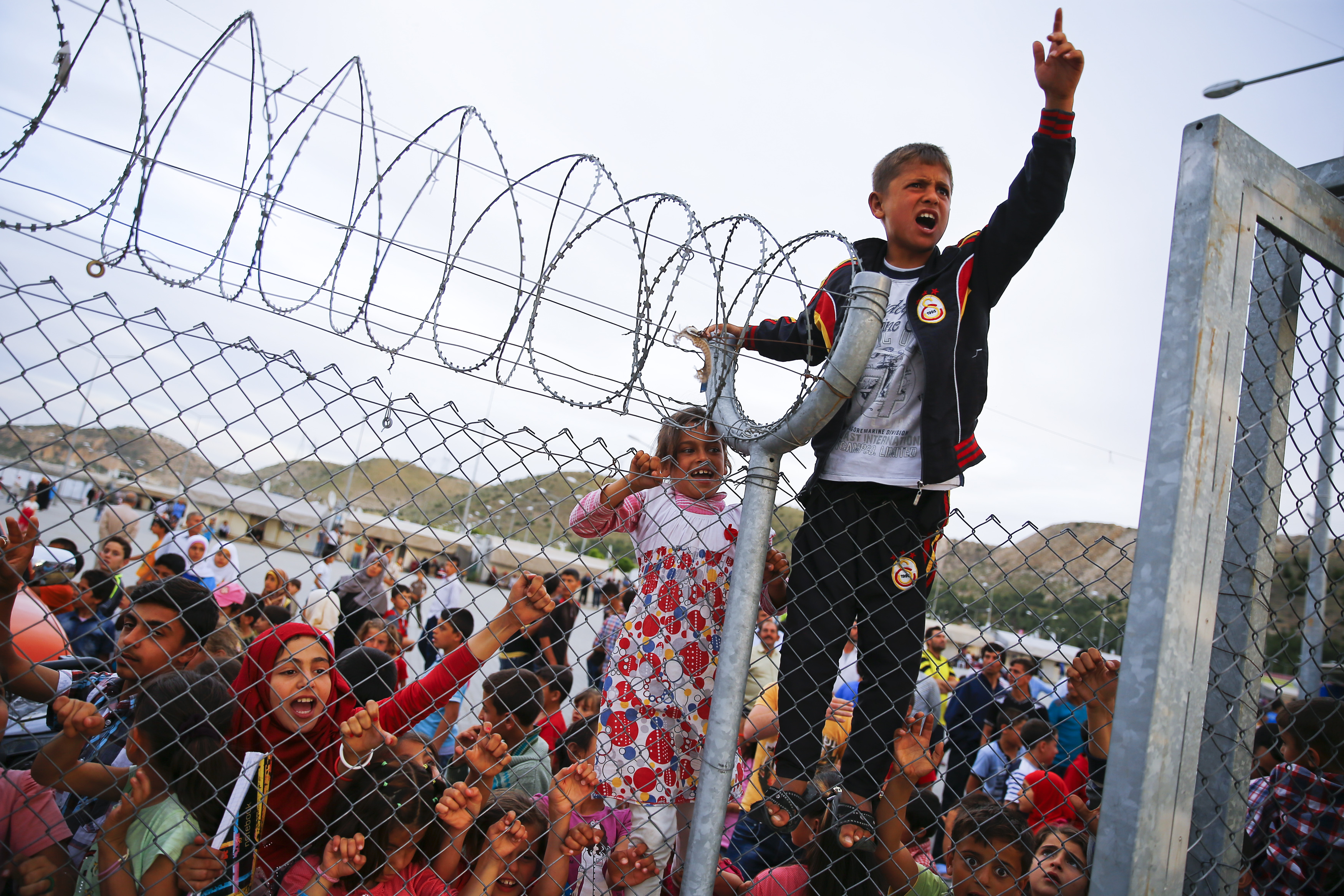